360Pay
Introduction
0
360Pay Introduction
Songfeng Li, Qihoo 360
2016-09-23
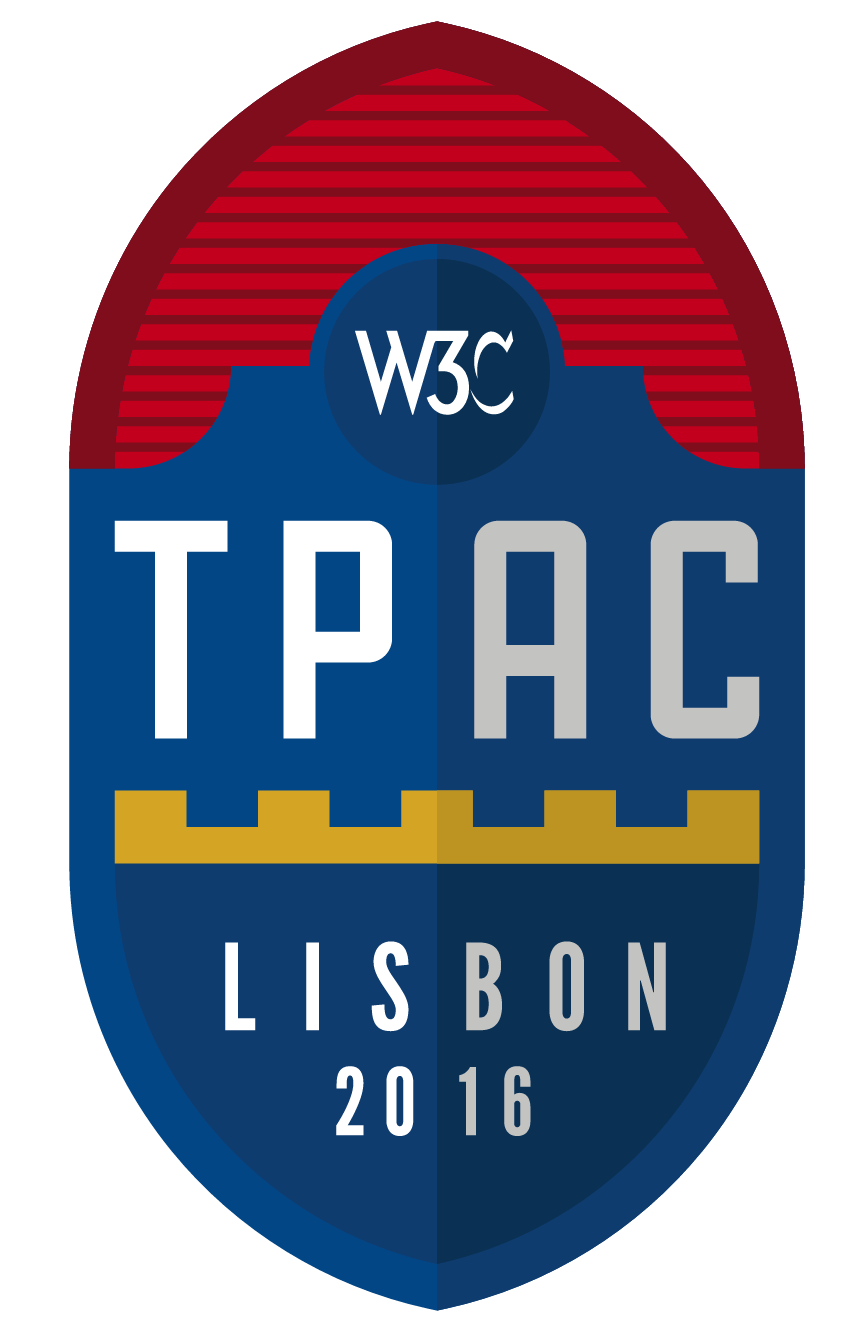 [Speaker Notes: Hello,my name is Songfeng. Next, I will introduce 360Pay briefly. 360Pay is developed by Qihoo 360, mainly used by the subsidiary of Qihoo 360, for example 360Mall, an online store and nicaifu.com, the Internet Finance company.

360Pay doesn’t has big difference to other payment systems from China, except it’s now mainly used interior. I’s also have the bank-level security]
360Pay
About
1
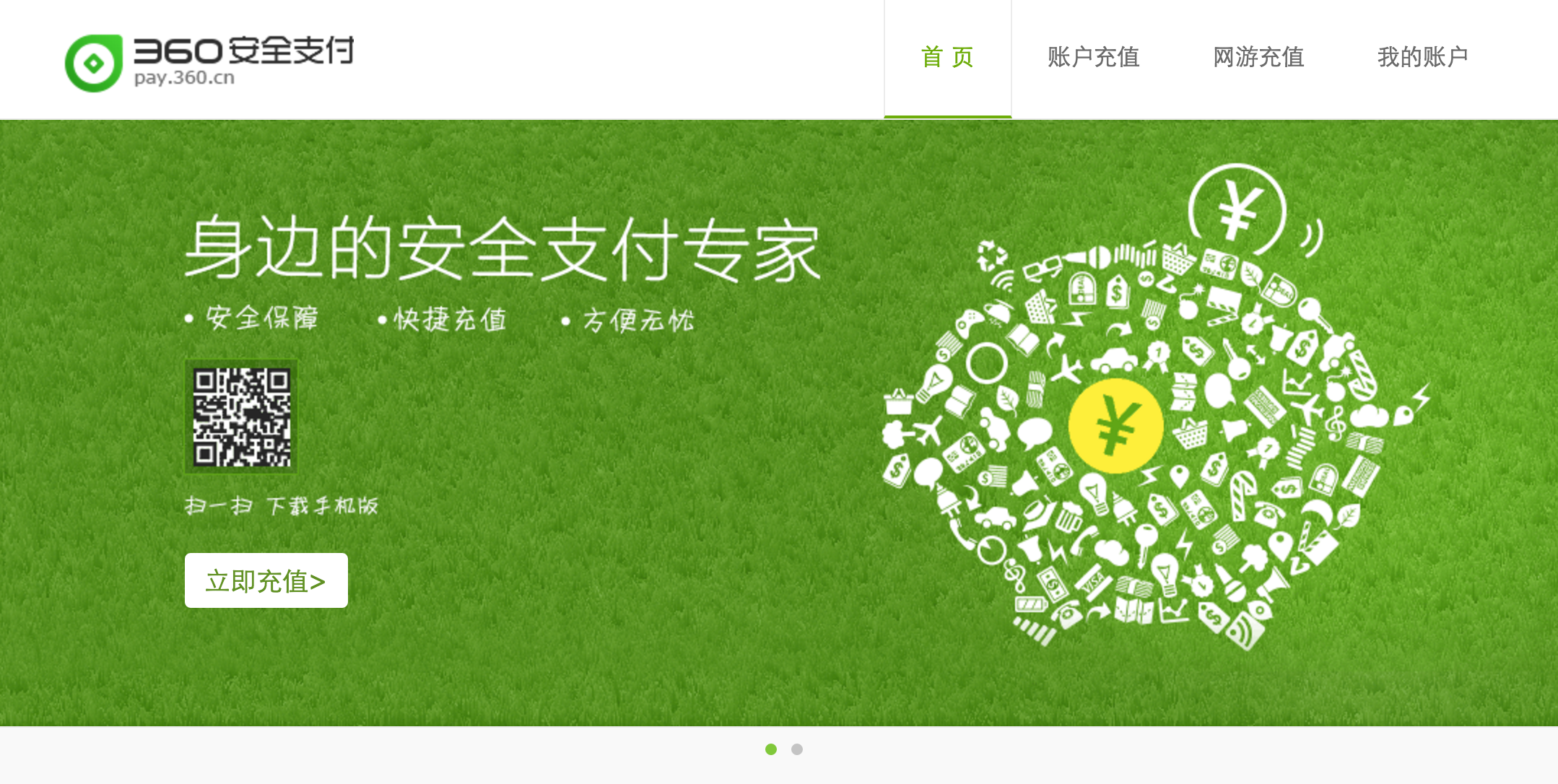 [Speaker Notes: Hello,my name is Songfeng. Next, I will introduce 360Pay briefly.]
360Pay
About
1
Bank-level
security
Billions $
transaction
[Speaker Notes: 360Pay is developed by Qihoo 360, it has the bank-level security and billions dollars transaction.]
360Pay
About
1
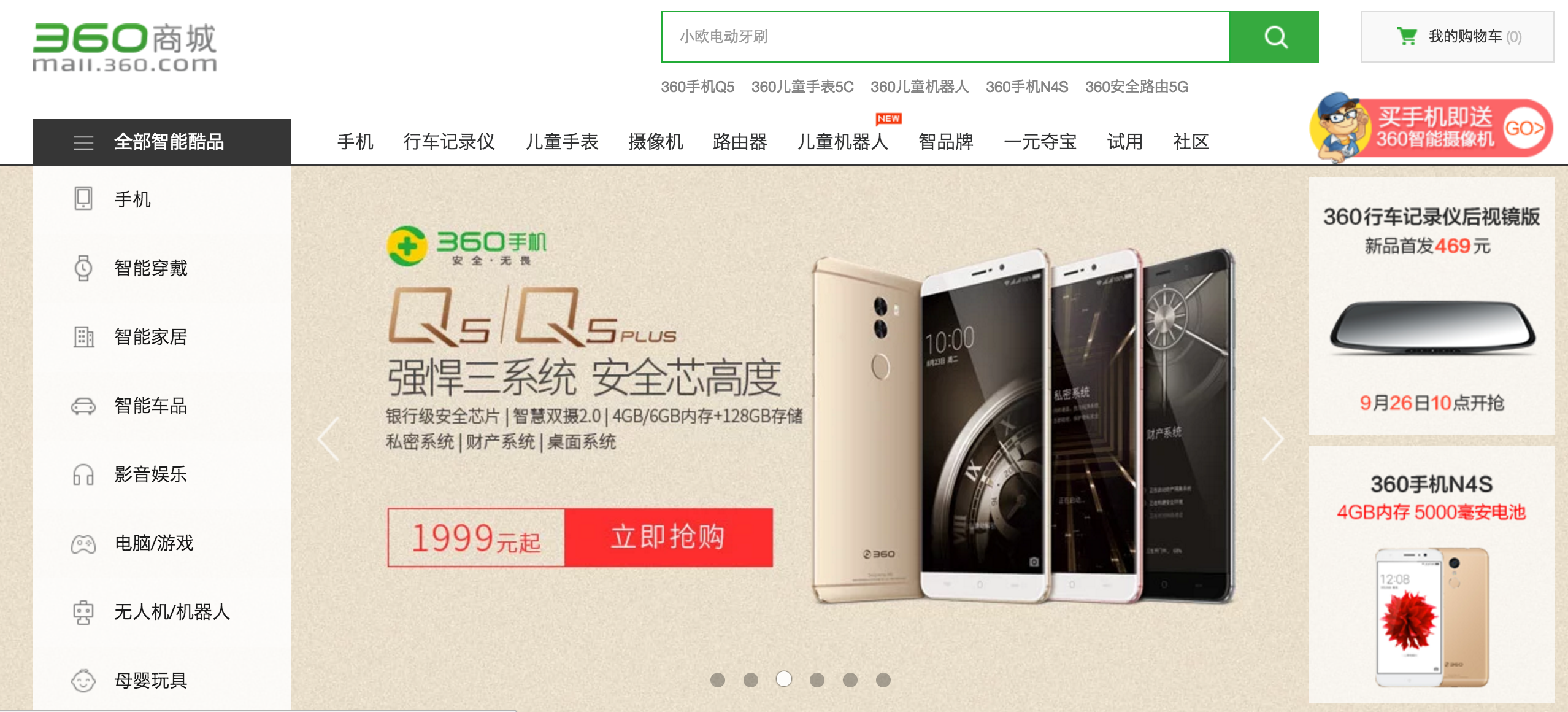 [Speaker Notes: Until now, 360Pay mainly used by the subsidiary companies of Qihoo 360, for example 360Mall, the online store of Qihoo 360]
360Pay
About
1
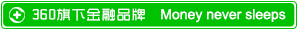 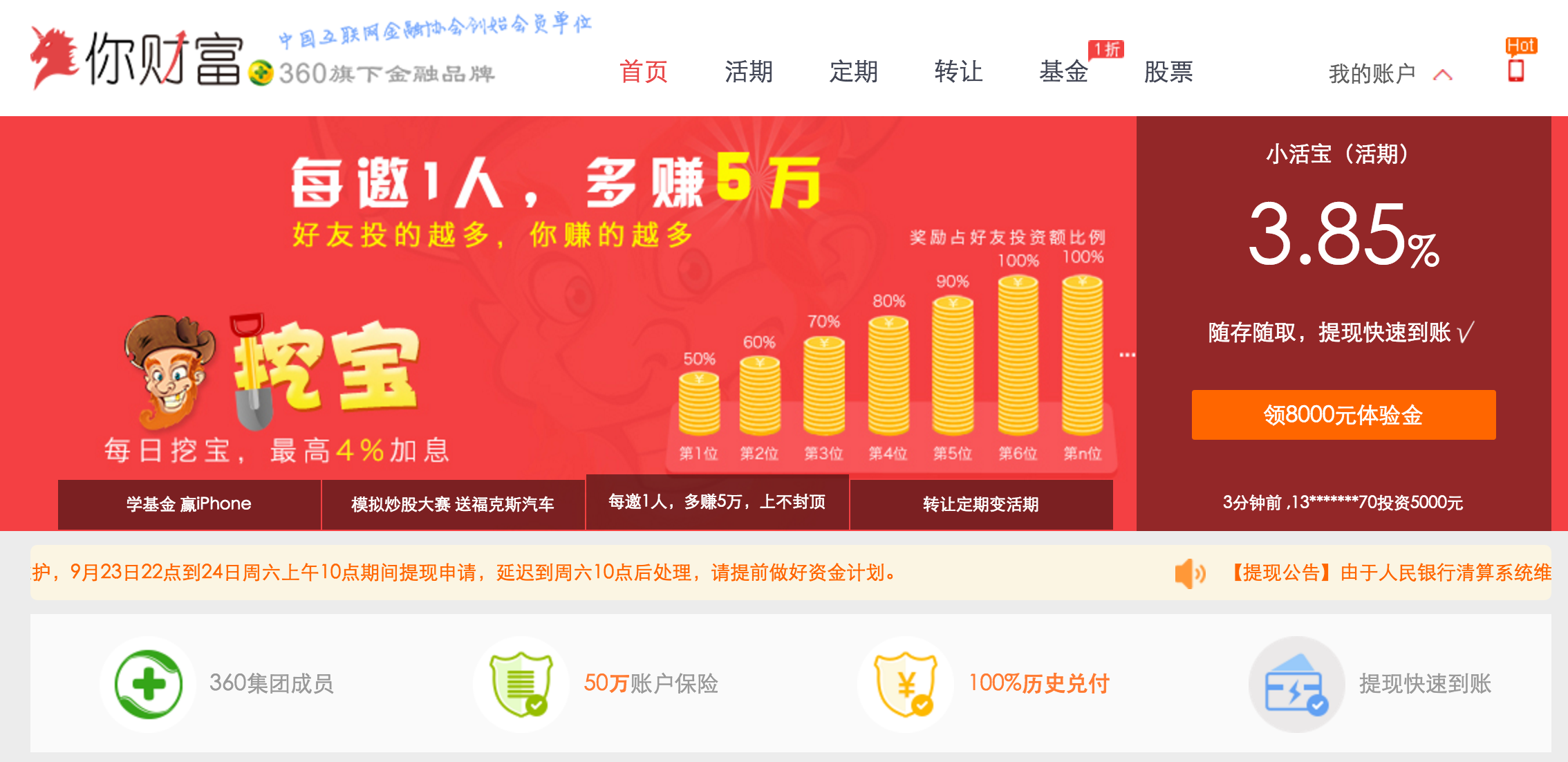 [Speaker Notes: and the nicaifu.com,（ You Fortune['fɔrtʃən]） the Internet Finance company of Qihoo 360.

and others sub-companies.]
360Pay
Payment flow
2
Basic payment flow
Quick payment flow
[Speaker Notes: 360Pay doesn’t has big differences to other payment systems from China, except it’s now mainly used by interior ([ɪn'tɪrɪɚ]). 

So I will introduce the two main payment flow of it. First is Basic Payement Flow]
360Pay
Basic payment flow
2
Merchant Server
360Pay Server
User Browser
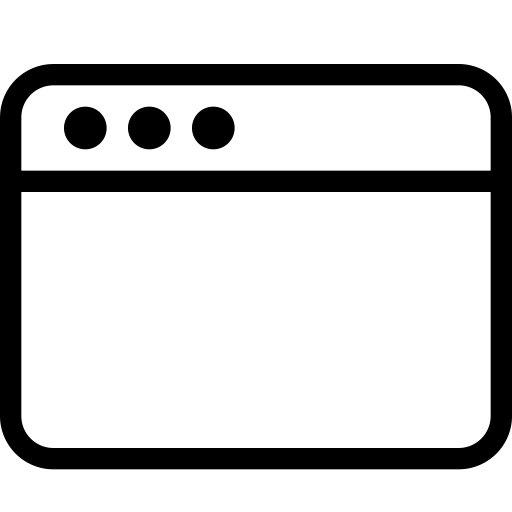 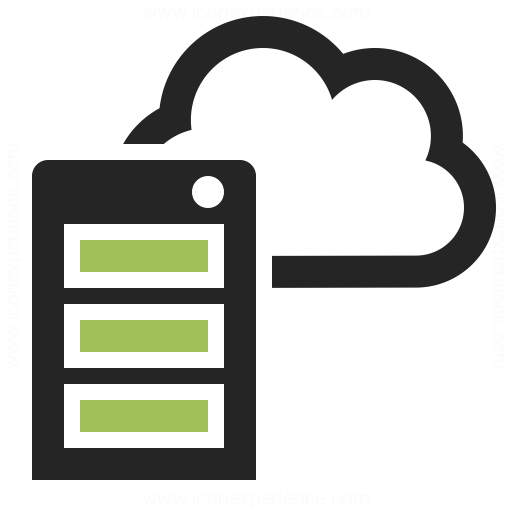 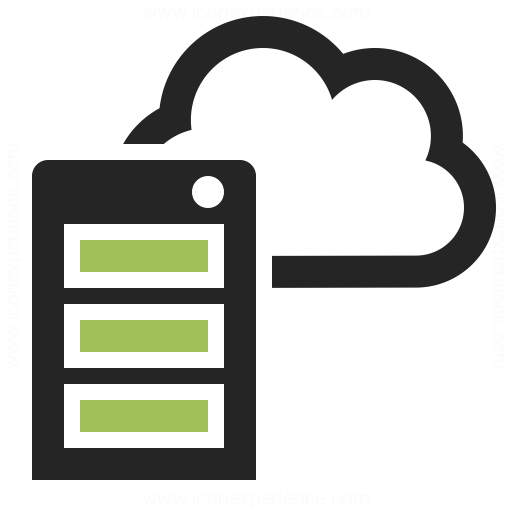 Merchant constructs the request with the required arguments and signed the HTTP query string with the secret-key provided by 360Pay
360Pay received the payment request, and valid the merchant with its signature. If success then go to the online bank page or third-party payment interface to finish the payment
After payment, go to the return_url provided by the merchant
User submit
Place order
Submit payment request arguments to 360Pay
Return payment success page return_url
Back-end notification
Confirm received
Confirm payment success, and the items can be shipped
[Speaker Notes: Merchant constructs the request with the required arguments and signed the HTTP query string with the secret-key provided by 360Pay
360Pay received the payment request, and valid the merchant with its signature. If success then go to the online bank’s page or third-party payment interface to finish the payment
After payment, go to the return_url provided by the merchant 

That is the basic payment flow.]
360Pay
Quick payment flow
3
Merchant Server
360Pay Server
Merchant Client
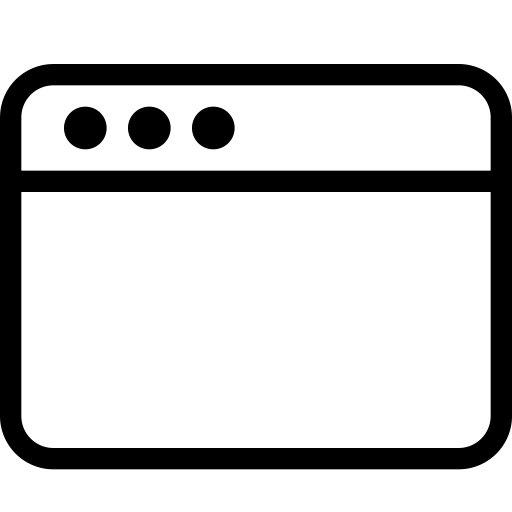 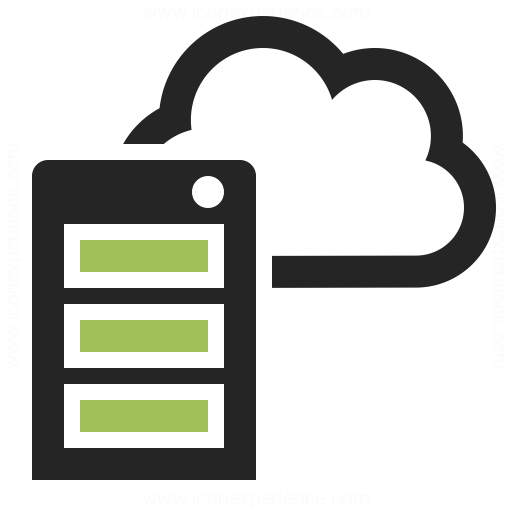 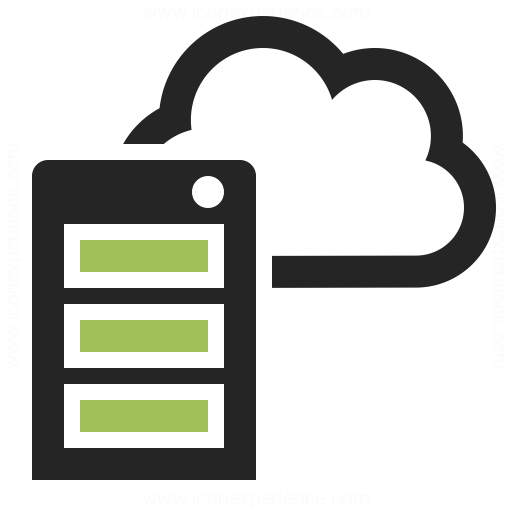 Merchant query the binding information with the user ID
If found binding, show the bound card so user can select it; if not found, show the info-collection page, ask the user input and confirm payment
Merchant submits payment request based on the selection or the input from users
360Pay return the payment reslut
Place order, select Quick Payment
Sent bind query request to 360Pay
Show info-collection page base on the bind result
Return the bind result
User input and confirm payment
Sent payment request
Return the acceptance result
Sent Asyc-notification to
The notify_url provided by 
merchant
Confirm received notification
[Speaker Notes: Merchant query the binding information with the user ID
If found binding, show the bound card so user can select it; if not found, show the info-collection page, ask the user input and confirm payment
Merchant submits payment request based on the selection or the input from users
360Pay return the payment reslut

Ok, that is it. Thank you!]
360Pay
Thanks
E
Thanks
[Speaker Notes: Hello,my name is Songfeng. Next, I will introduce 360Pay briefly. 360Pay is developed by Qihoo 360, mainly used by the subsidiary of Qihoo 360, for example 360Mall, an online store and nicaifu.com, the Internet Finance company.

360Pay doesn’t has big difference to other payment systems from China, except it’s now mainly used interior. I’s also have the bank-level security]